ผู้บริหารคณะ
งานบัณฑิตคณะ
นิสิตสำเร็จ
ตามกำหนดเวลา
ได้คุณภาพมาตรฐาน
บัณฑิตวิทยาลัย
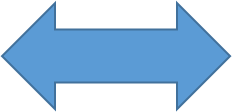 นิสิต
ข้อบังคับ ระเบียบ ประกาศเกี่ยวกับวิทยานิพนธ์
QE
Publication
คะแนน Eng
(ยืน2ในปี+รับรอง
(ไม่น้อยกว่า 1 เทอม)
สอบ
โครงร่างฯ
แต่งตั้ง ก.ก.
สอบโครงร่างฯ
แต่งตั้ง ก.ก.
สอบThesis
แต่งตั้ง
ที่ปรึกษาฯ
อนุมัติดำเนิน
การวิจัย
คะแนน Eng
(ป.เอก)
ยื่นสำเร็จ
บว 27 ป.โท
บว 28 ป.เอก
สอบ Thesis
อบรมจริยธรรมวิจัย
จทม.
(ถ้ามี)
ยื่นสอบ
(ไม่น้อยกว่า 30 วัน)
รับเข้าศึกษา
ตั้งแต่ดำเนินการวิจัย (ไม่น้อยกว่า 90 วัน)
อาจารย์ที่ปรึกษา
กรรมการสอบโครงร่างฯ
กรรมการสอบวิทยานิพนธ์
สำเร็จการศึกษา
ที่ปรึกษาหลัก
  - อาจารย์ประจำหลักสูตร
  - คุณวุฒิ ป.เอก / ป.โท+ ร.ศ.
  - ผลงาน 3 เรื่อง ใน 5 ปี ย้อนหลัง
ที่ปรึกษาร่วม
1. ถ้าเป็นอาจารย์ประจำ เหมือนที่ปรึกษาหลัก
2. ถ้าเป็นผู้ทรงฯภายนอก
    - คุณวุฒิ ป.เอก    - ผลงานระดับชาติ 10 เรื่อง /
      นานาชาติ 5 เรื่อง
- อ.ที่ปรึกษาหลัก / ร่วม (ถ้ามี)
- เป็น อ.บัณฑิตศึกษา ในสาขาที่สัมพันธ์
- จำนวน 3-6 คน
- อ.ประจำหลักสูตร+ผู้ทรงฯภายนอก
- ป.โท ไม่น้อยกว่า 3 คน
- ป.เอก ไม่น้อยกว่า 5 คน
อาจารย์ประจำหลักสูตร
- คุณวุฒิ ป.เอก / ป.โท+ร.ศ.
- ผลงาน 3 เรื่อง ใน 5 ปีย้อนหลัง
ผู้ทรงคุณวุฒิภายนอก
- คุณวุฒิ ป.เอก
- ผลงานระดับชาติ 10 เรื่อง /
  นานาชาติ 5 เรื่อง
- GPA
- Thesis
- Publication
- คะแนนภาษาอังกฤษ
บว 11(3)ขออนุมัติทำวิจัยแนบเอกสารอนุมัติ ก.ก. โครงร่าง + จทม.(ถ้ามี)
บว 20ขออนุมัติตีพิมพ์แนบแบบตอบรับ หรือ ฉบับสมบูรณ์ที่ตีพิมพ์แล้ว
บว 21ขออนุมัติ ก.ก.สอบThesis
(ผลงาน อ.)
ส่งแต่งตั้ง อ.บัณฑิตศึกษาทุกปี
(ภายใน/นอก)
บว 11
แต่งตั้ง Advisor
(ผลงาน อ.)
บว 11(1-1) ป.โท
บว 11(1-2) ป.เอกแต่งตั้ง ก.ก.สอบโครงร่าง